Warm-Up
Fill in the missing number to complete each equation.
__ × 7 = 56    
36 ÷ __ = 4    
5 × __ = 35     
72 ÷ __ = 9
Vocabulary
Fraction
A number written as                     .
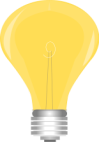 Good to Know!
	A fraction represents part of a whole number.
	The denominator in a fraction cannot be 0.
	The line between the numerator and the denominator can be read “out of.”
Equivalent Fractions
Two fractions that name the same amount.
The same amount of each rectangle is colored. This means that      is equivalent to     .
Finding Equivalent Fractions Using a Giant one
Write an equivalent fraction
Write an equivalent fraction by dividing by a Giant One
What is my Giant One?
Vocabulary
Simplest Form
A fraction where the numerator’s and denominator’s only common factor is 1.
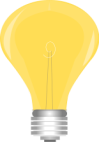 Good to Know!
Change a fraction into simplest form by repeatedly dividing by common factors until the only common factor between the numerator and denominator is 1.
Write           in simplest form.
Exit Problems
Write two equivalent fractions for      .

Write two equivalent fractions for       .